Unidades de Alimentação e Nutrição Equipamentos
Profa. Dra. Carla B. Nonino
Equipamentos
Os equipamentos complementam o planejamento da área física, uma vez que sua localização define o “layout” da área das UAN

Esta localização deve atender ao fluxo racional das operações evitando:
Equipamentos
O dimensionamento dos equipamentos tem estreita relação com o número de refeições, porém, sua aquisição depende: 

Da política da empresa

Do efetivo da mão de obra

Da rentabilidade do investimento
Equipamentos
Outros fatores influenciam na previsão dos equipamentos necessários: 






Classificação:   
Didaticamente, os equipamentos são classificados em:
Básicos 
Apoio
Equipamentos
Equipamentos básicos: 
São aqueles necessários a uma UAN , independente de seu objetivo institucional ou social
Podem ser enumerados como:
Fogão
 Forno
 Panelões                 
 Batedeira
 Amaciador de bifes 
 Descascador de legumes
 Fritadeiras
Máquina de lavar louças e    
    bandejas
 Liquidificador
 Unidades refrigeradas
 Cafeteira
 Coifas                                            
 Bebedouros
Equipamentos
Equipamentos de apoio: 
Auxiliam ou facilitam o trabalho com os equipamentos básicos
Exemplos: Balcão, equipamentos sobre rodízios e outros

Dimensionamento:
Informações  imprescindíveis para  cálculos específicos de cada tipo de equipamento:
Equipamentos
Balança
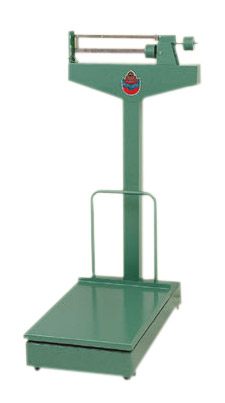 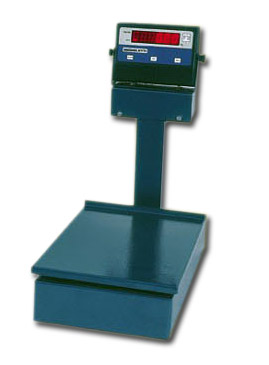 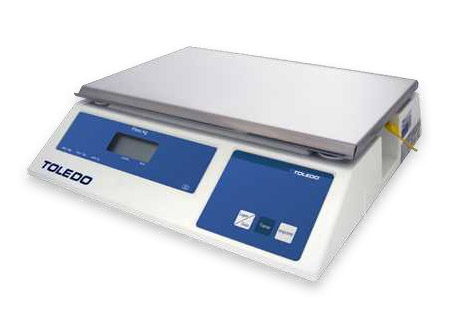 Equipamentos
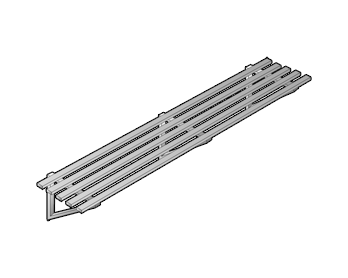 Estoque:
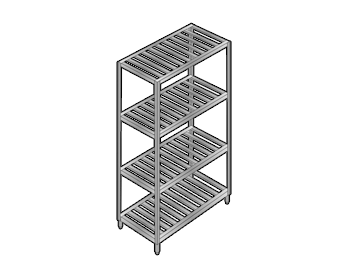 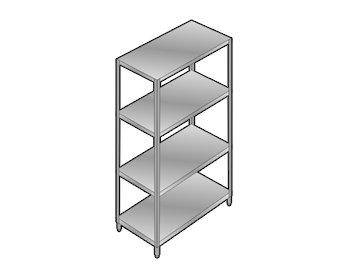 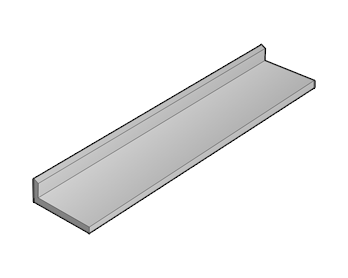 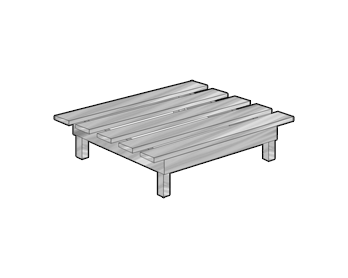 Equipamentos
Câmara frigorífica:
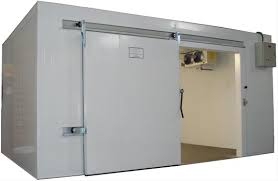 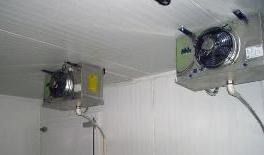 Equipamentos
Cuba para higienização:
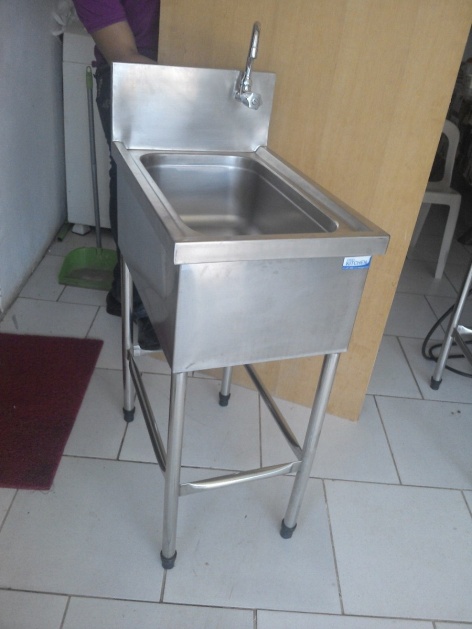 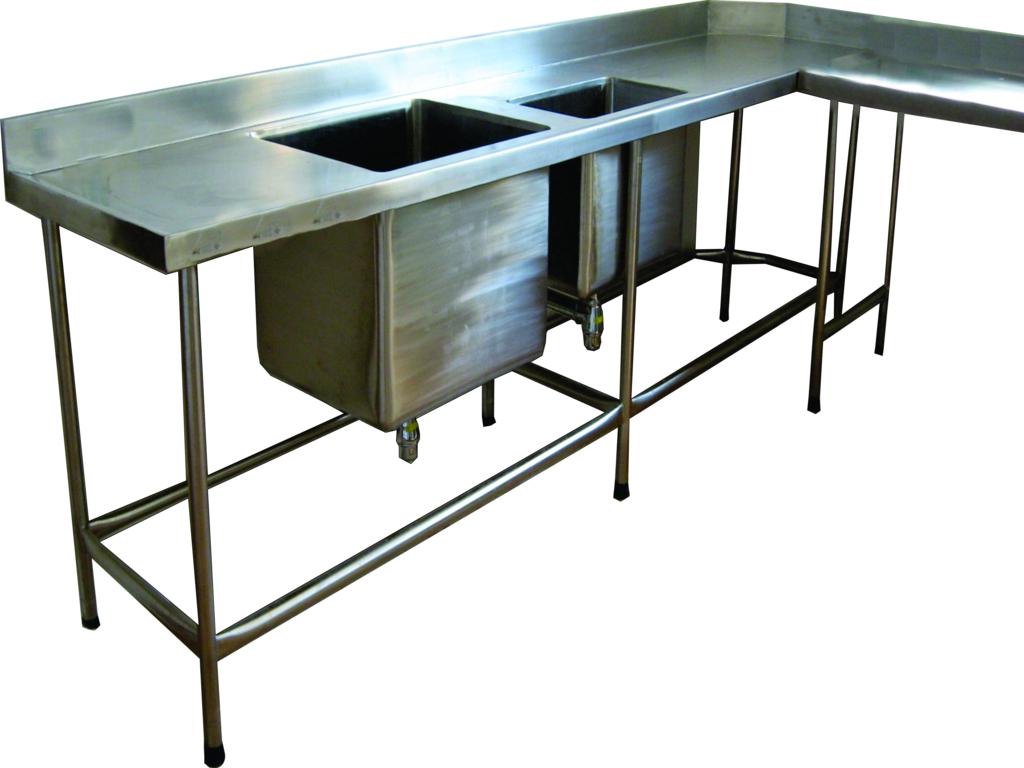 Equipamentos
Carro basculante para lavagem de cereal:
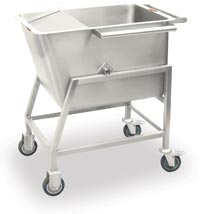 Equipamentos
Mesa para escolha de cereais:
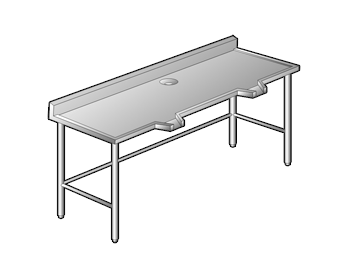 Equipamentos
Descascadores:
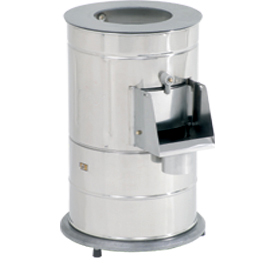 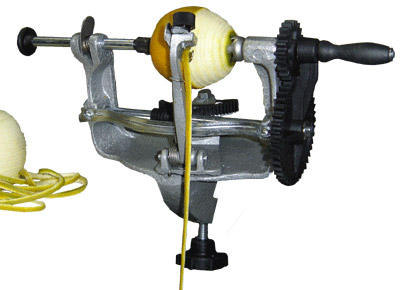 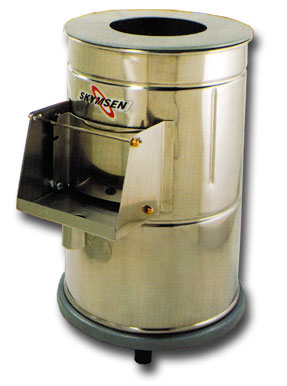 Equipamentos
Liquidificador industrial:
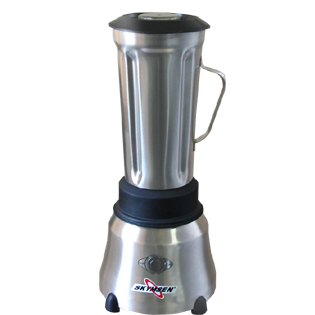 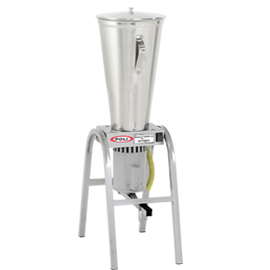 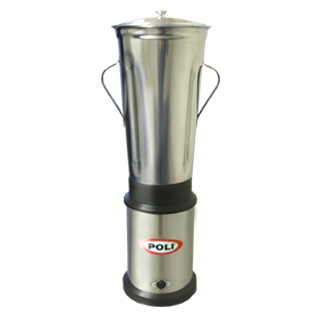 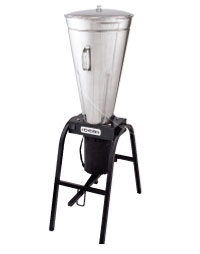 Equipamentos
Batedeira industrial:
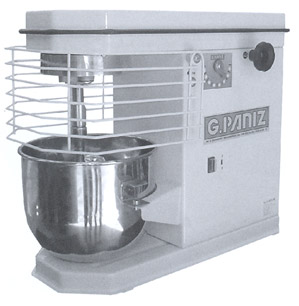 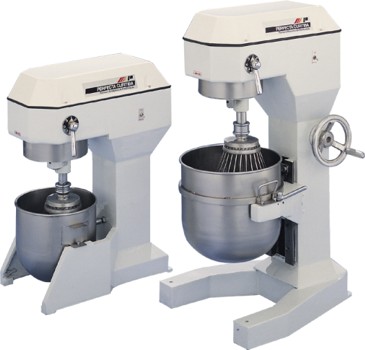 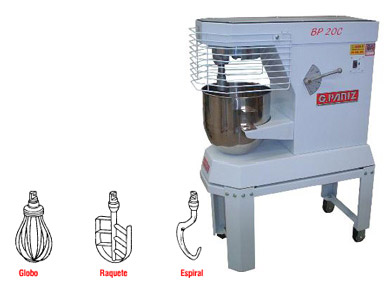 Equipamentos
Cortador de frios:
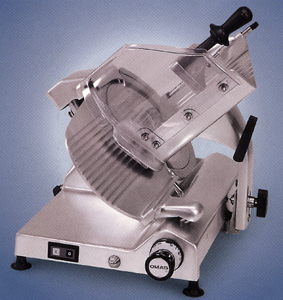 Equipamentos
Mesa de apoio:
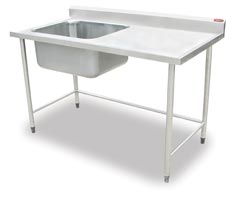 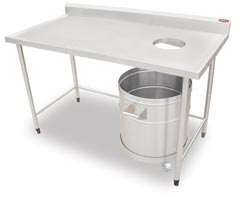 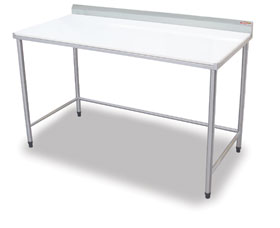 Equipamentos
Fogão industrial: 
Pode ser acrescido de forno ou não.
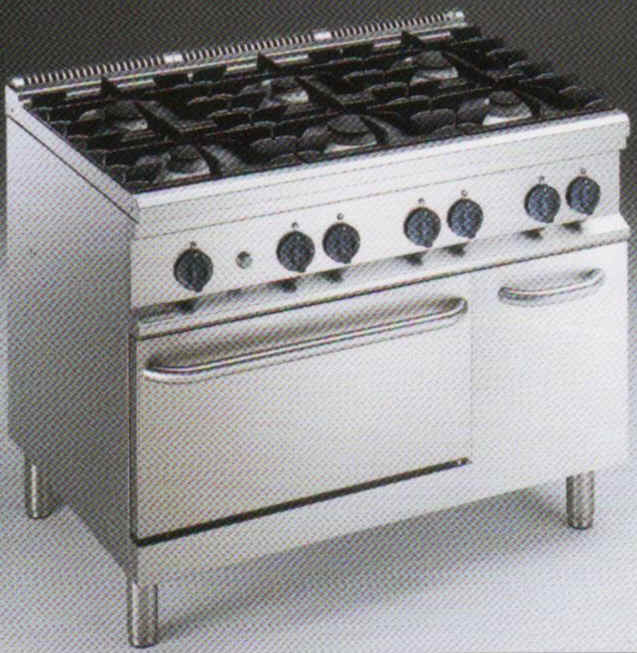 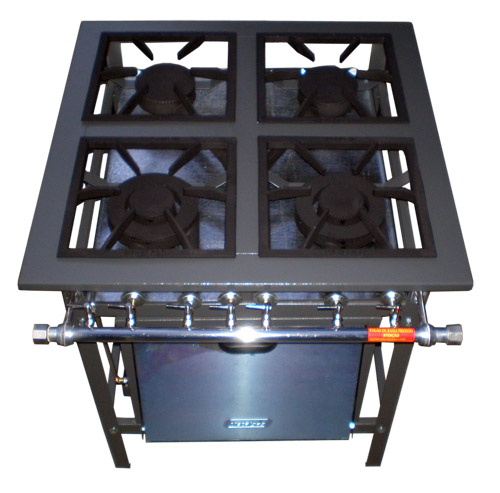 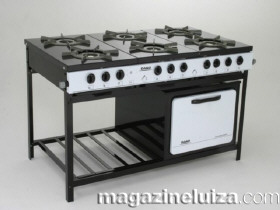 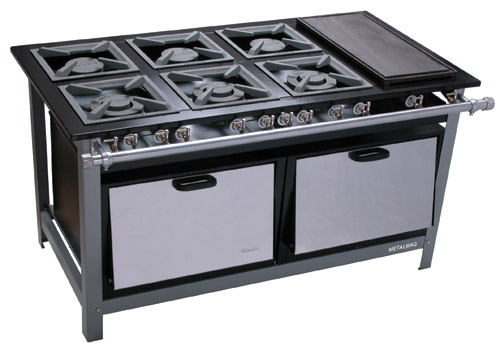 Equipamentos
Caldeirões à vapor:
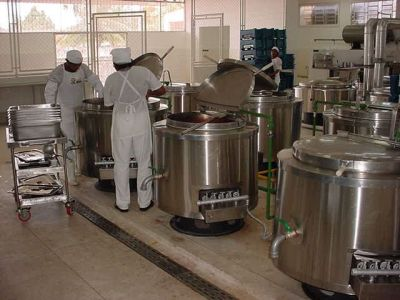 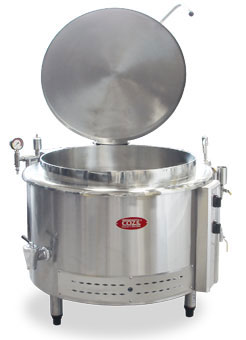 Equipamentos
Forno:
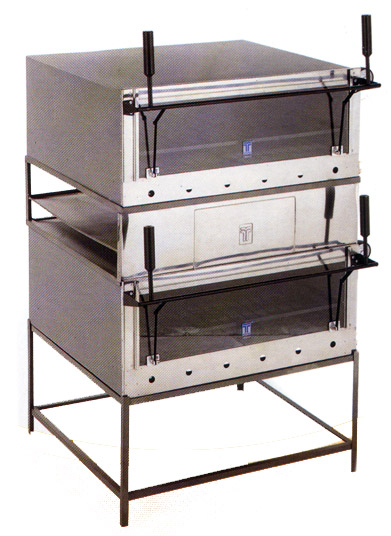 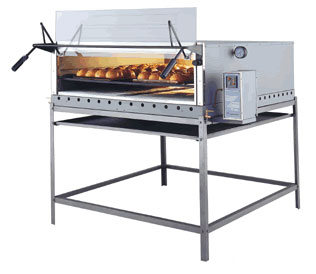 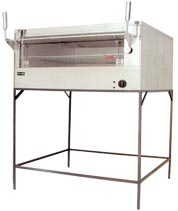 Equipamentos
Forno de convecção:
Atinge altas temperaturas com maior rapidez, as prateleiras internas são removíveis e constituem o carrinho
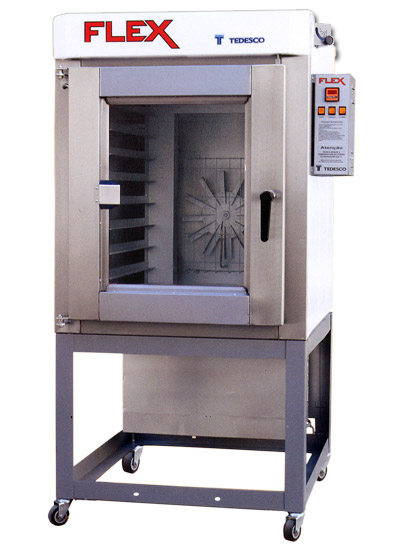 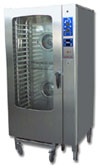 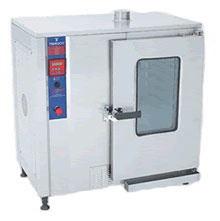 Equipamentos
Báscula:
Funcionamento semelhante ao do caldeirão

É usada na cozinha dietética 
ou cozinhas pequenas, que não 
tem demanda para o caldeirão

Ideal para preparações 
líquidas (sopas, feijão e outros)
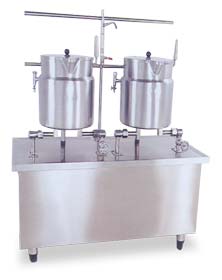 Equipamentos
Fritadeira:
Utilizada para fritura de imersão.
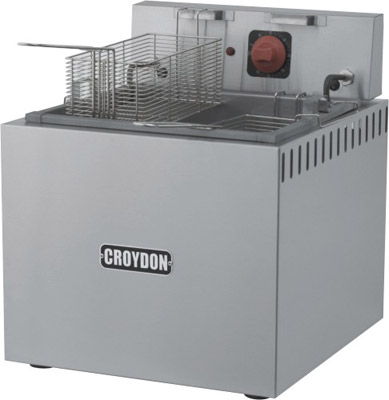 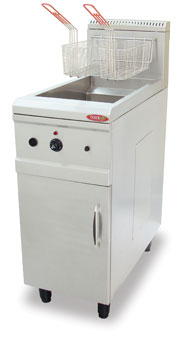 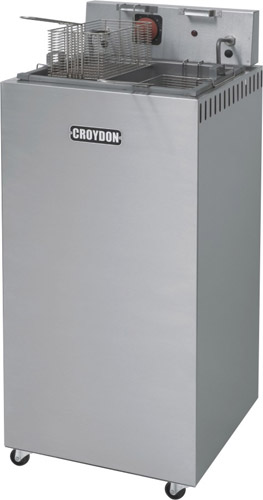 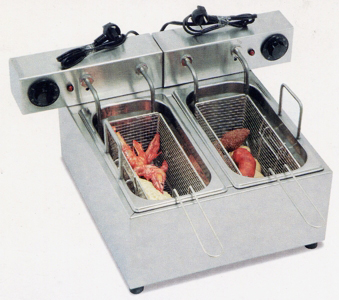 Equipamentos
Sistema coock chill:
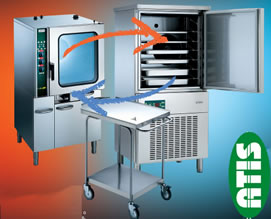 Equipamentos
Coifas:
Obrigatório para fogões e fritadeiras
É importante que se tenha na área de higienização pela presença de altas temperaturas
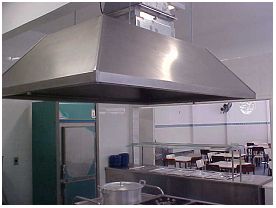 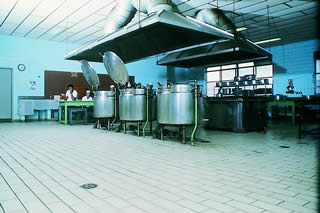 Equipamentos
Mesa do cozinheiro:
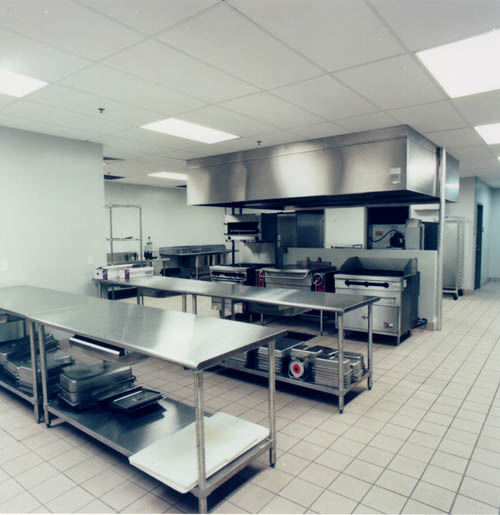 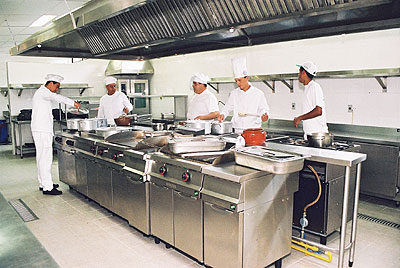 Equipamentos
Carros de apoio:
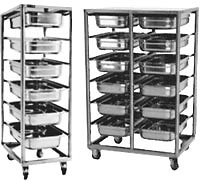 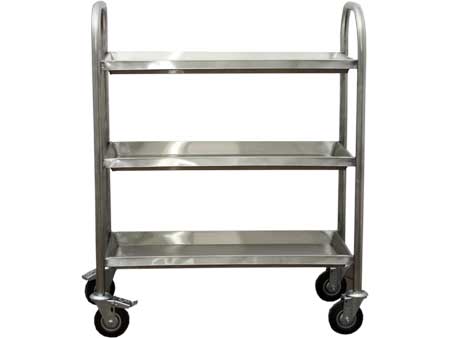 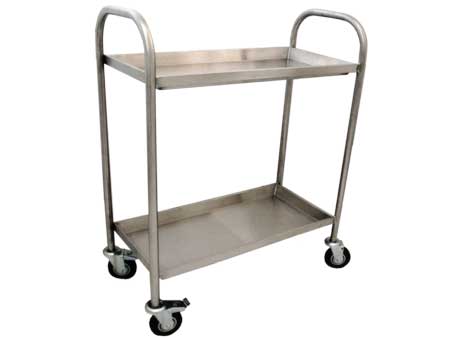 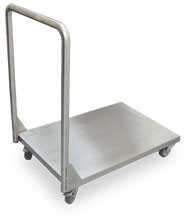 Equipamentos
Geladeiras:
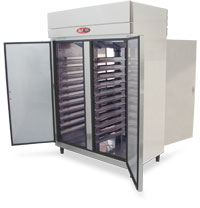 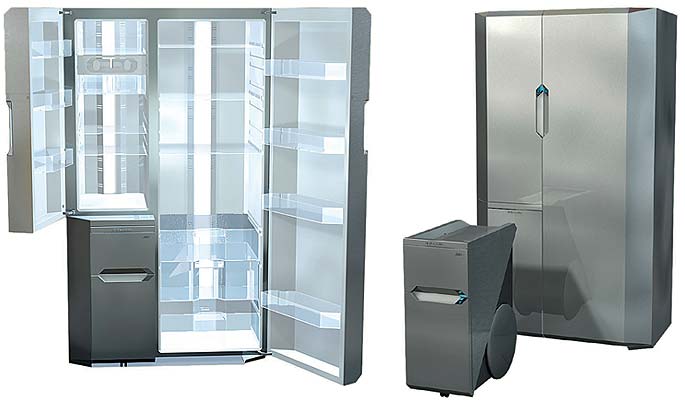 Equipamentos
Cafeteira elétrica:
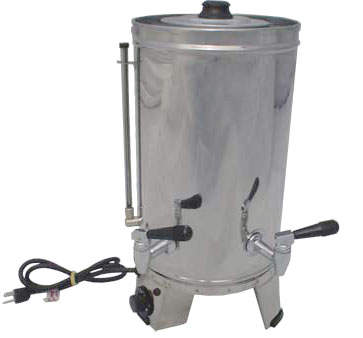 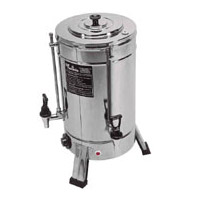 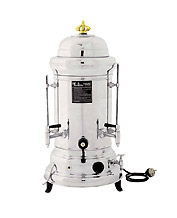 Equipamentos
Triturador de lixo:
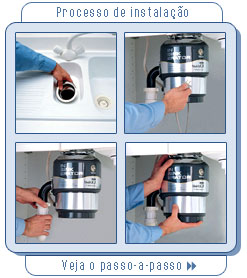 Equipamentos
Balcão quente e frio:
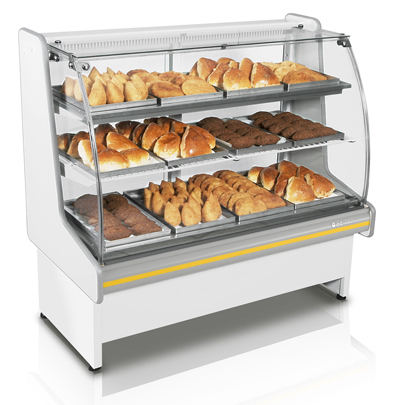 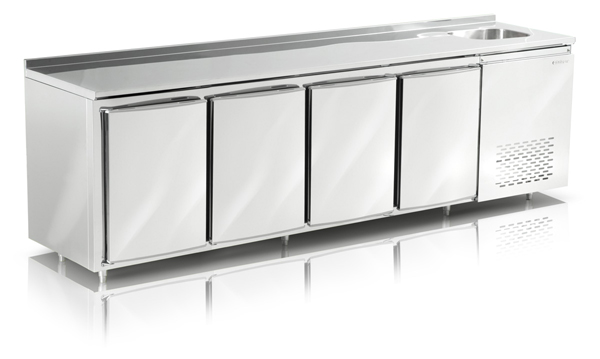 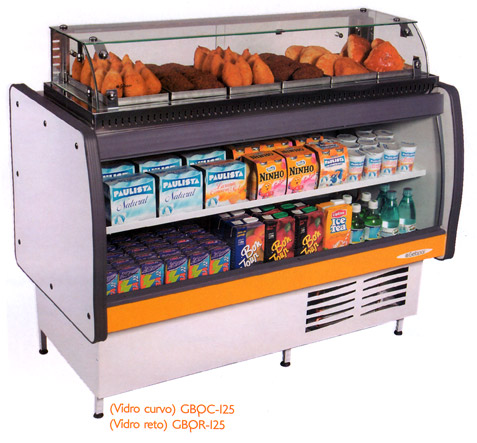 Equipamentos
Bebedouro:
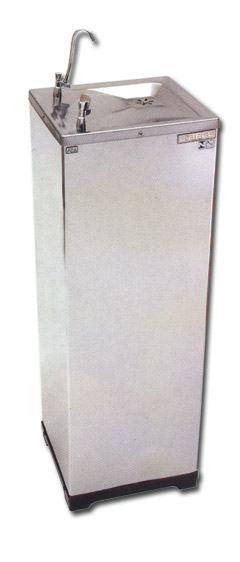 Equipamentos
Máquina de fazer gelo:
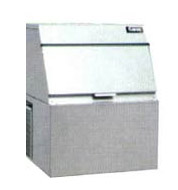 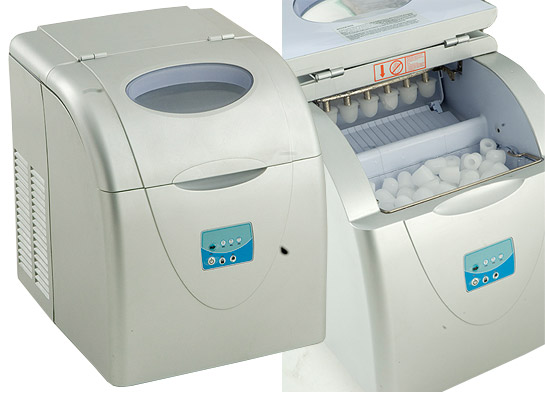 Equipamentos
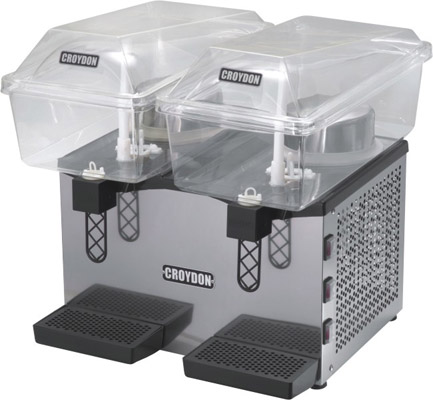 Refresqueira:
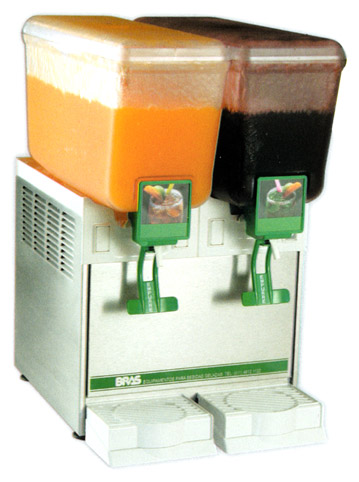 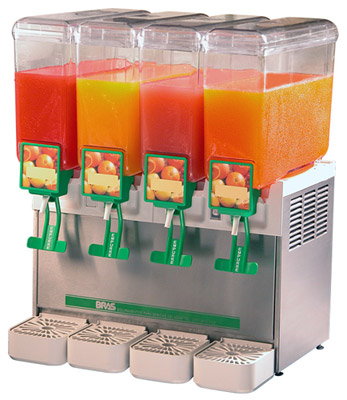 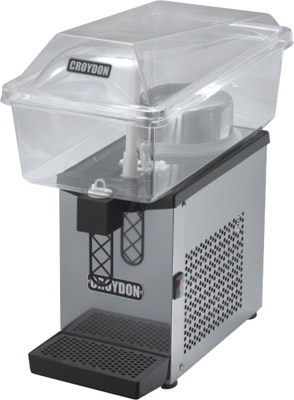 Equipamentos
Banho-maria / balcão térmico:
Mesa com recipiente de banho-maria a vapor ou elétrico
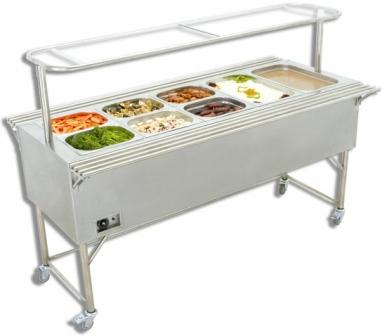 Equipamentos
Modulo de distribuição de bandejas, talheres e pães:
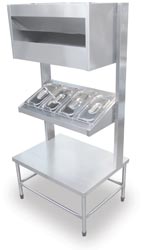 Equipamentos
Máquina de lavar louças
Com pré-lavagem, lavagem , enxague e secagem
As gavetas são diferenciadas para pratos, copos, talheres, xicaras e bandejas
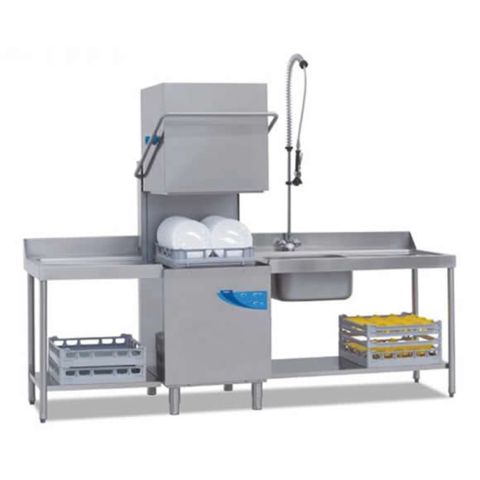 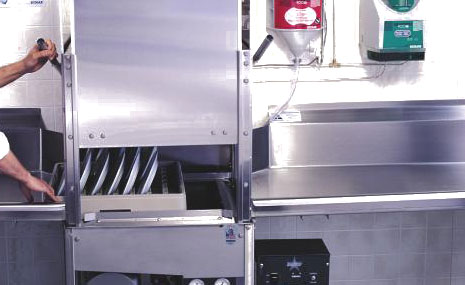 EXERCÍCIO
5 grupos 
Cada grupo vai pesquisar sobre:
Forno combinado
Descascador de legumes
Sistema Coock chill
Máquina de lavar louça 
Fritadeira
Equipamento - novidade na área de UAN

Para cada equipamento deve se responder as seguintes questões:
Funções
Capacidade
Usado para quantas refeições
		Observação: pesquisar diferentes marcas